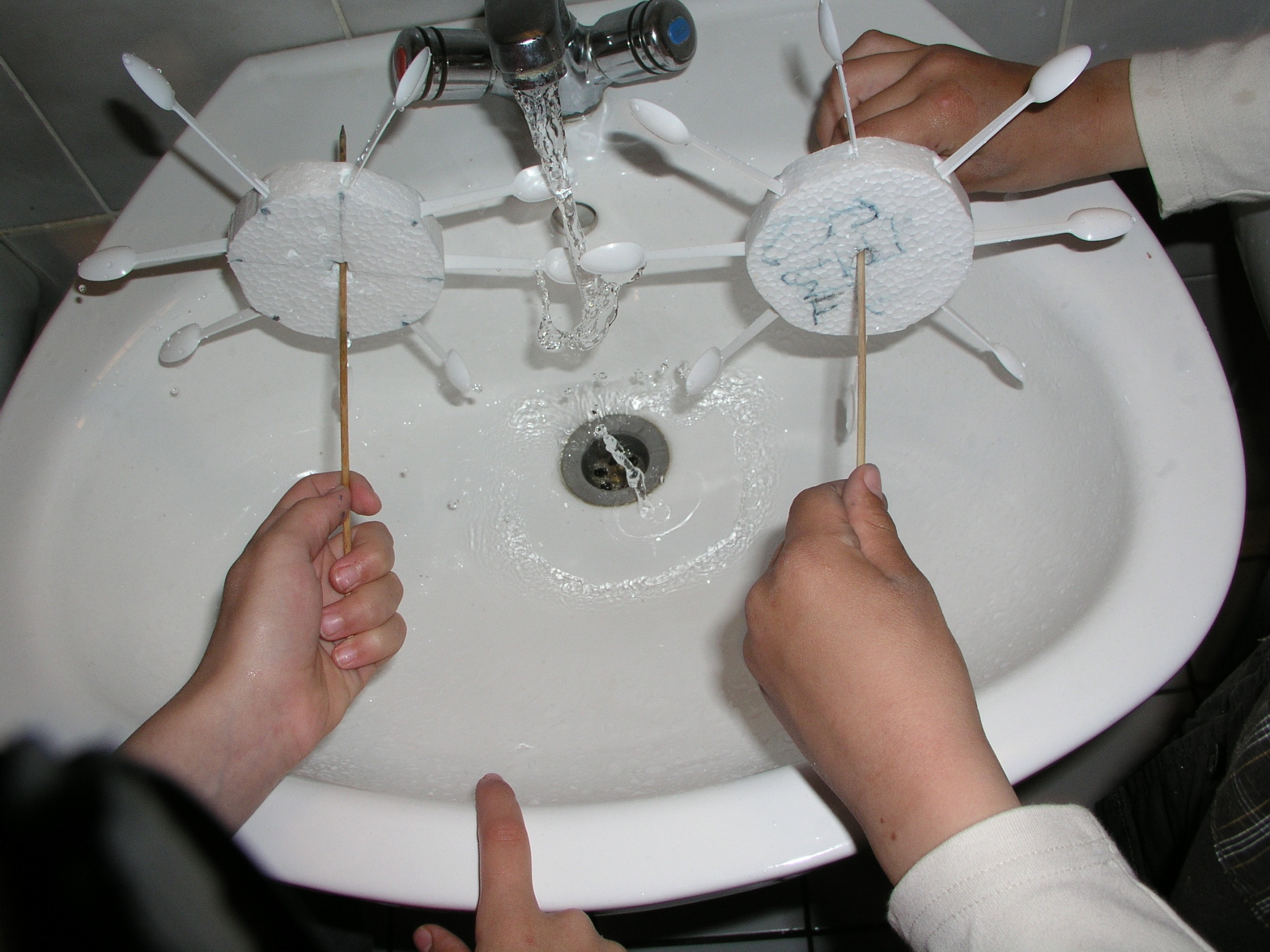 VODNI MLINČEK
PŠ Davča 4. & 5. razred
[Speaker Notes: Učenci s pomočjo prosojnic izvedo, kaj bomo delali pri tehniškem dnevu. Miselno se pripravijo na delo.]
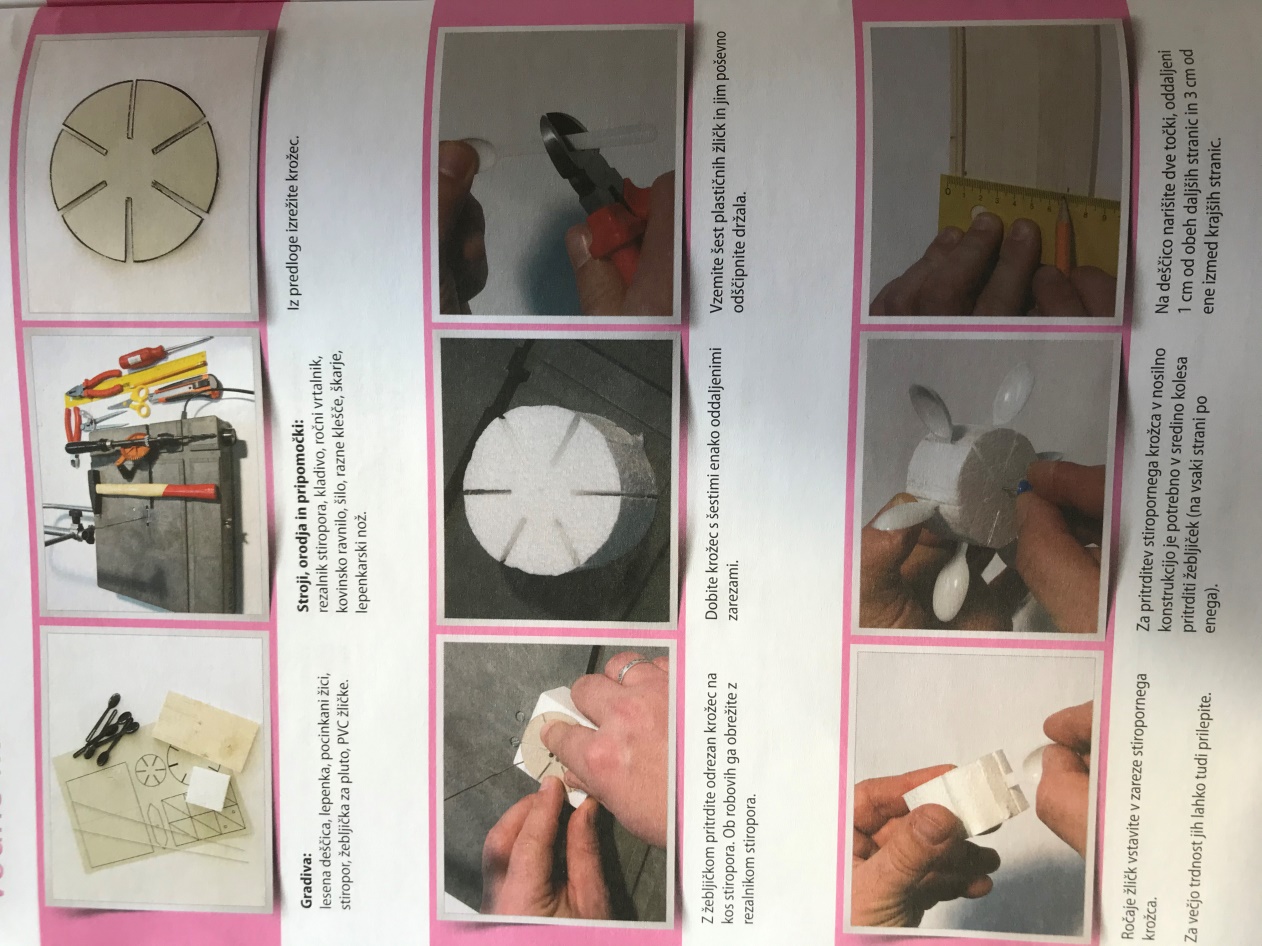 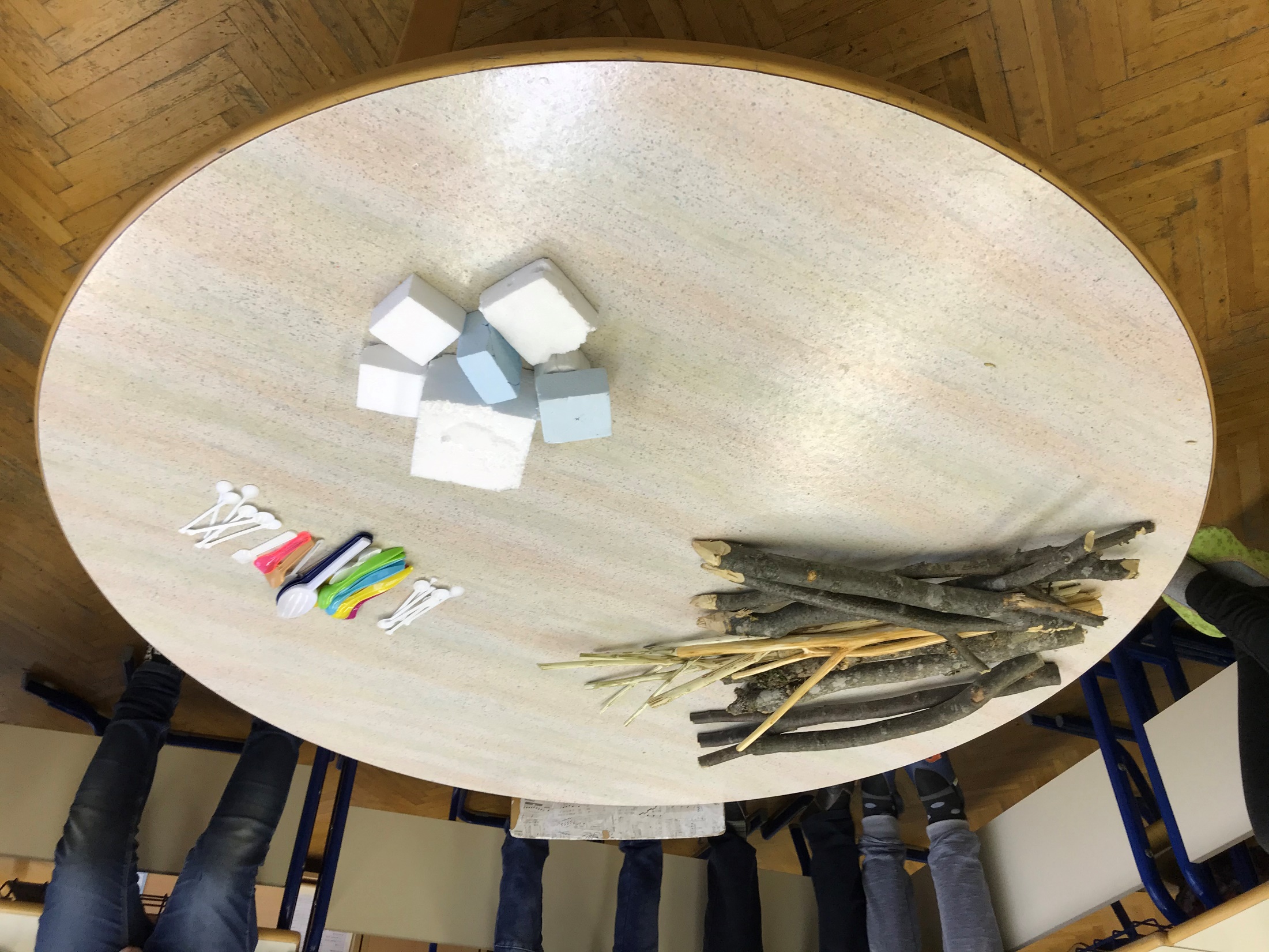 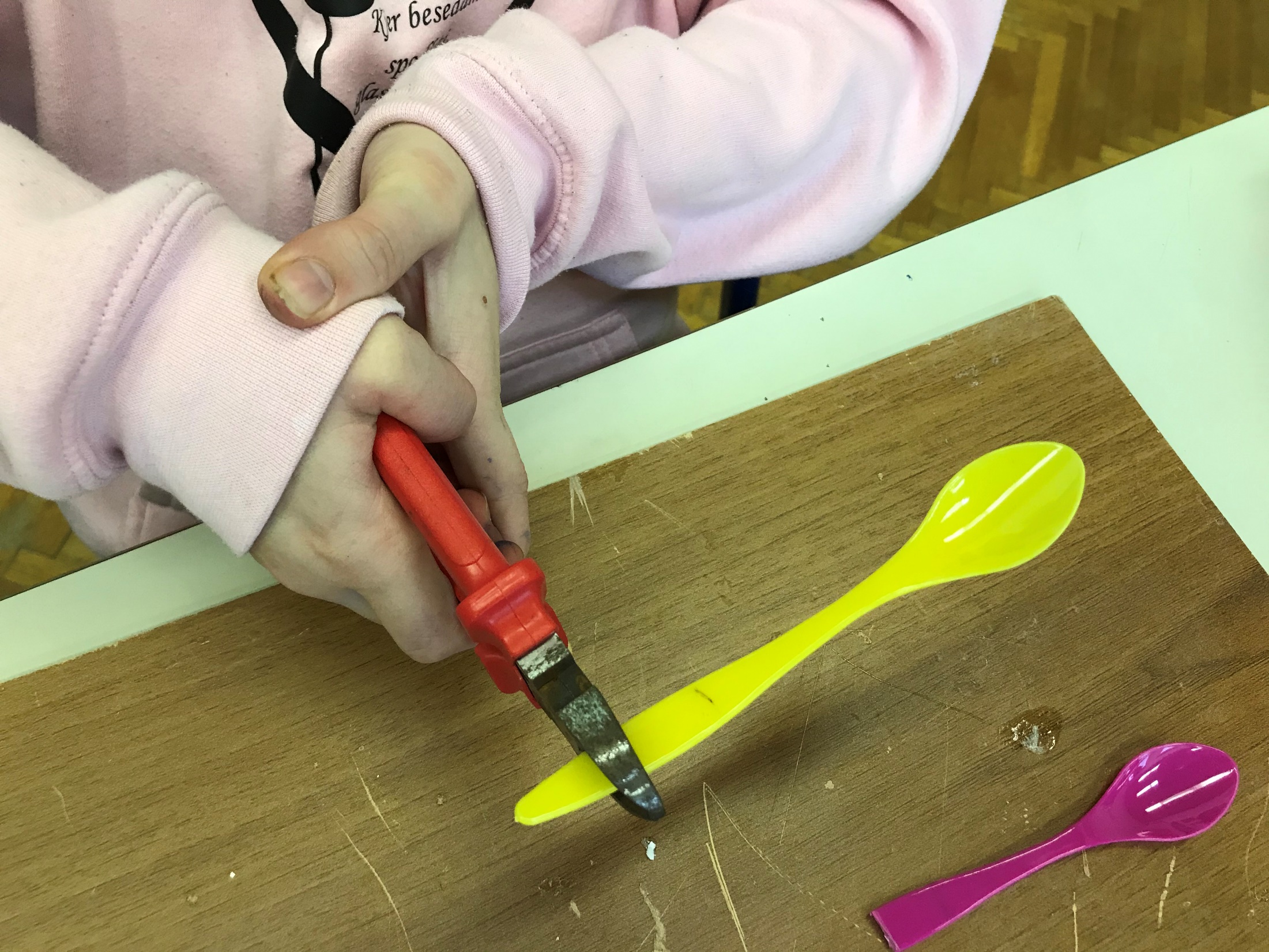 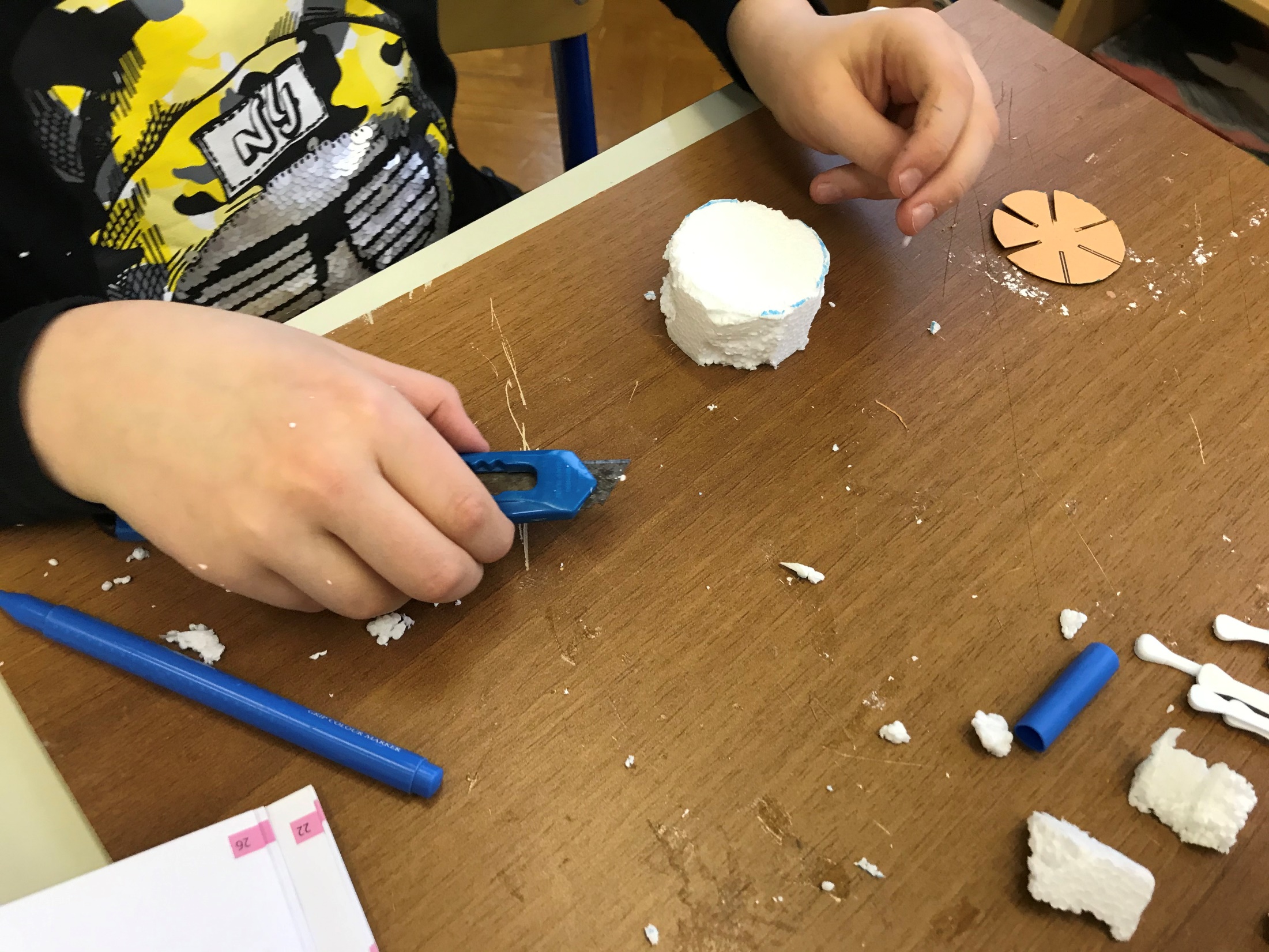 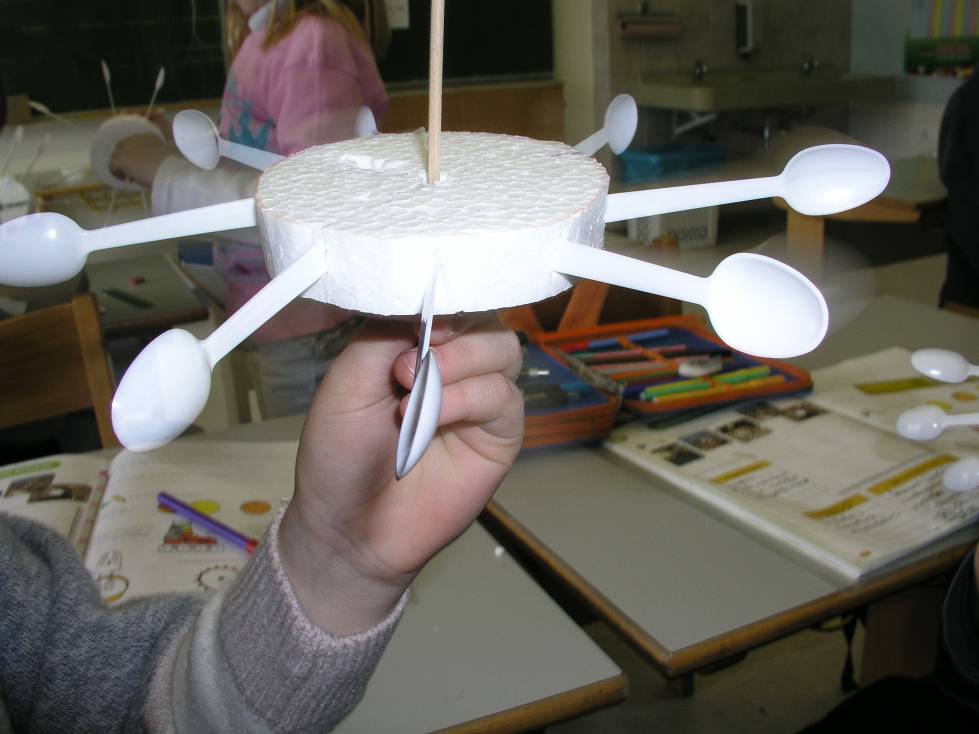 [Speaker Notes: Že pred samo izdelavo vidijo končni izdelek in so tako seznanjeni z izgledom končnega izdelka.]
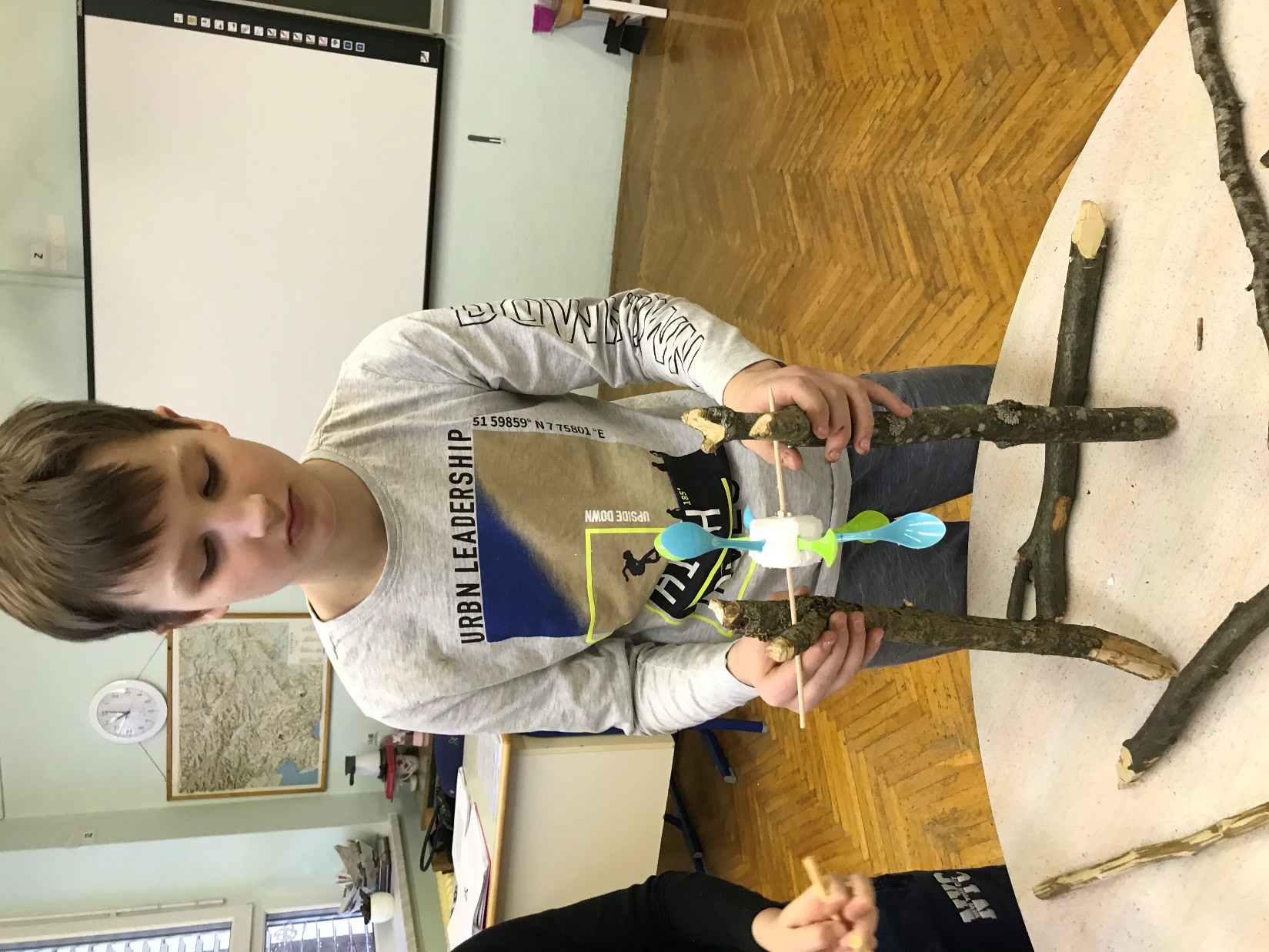 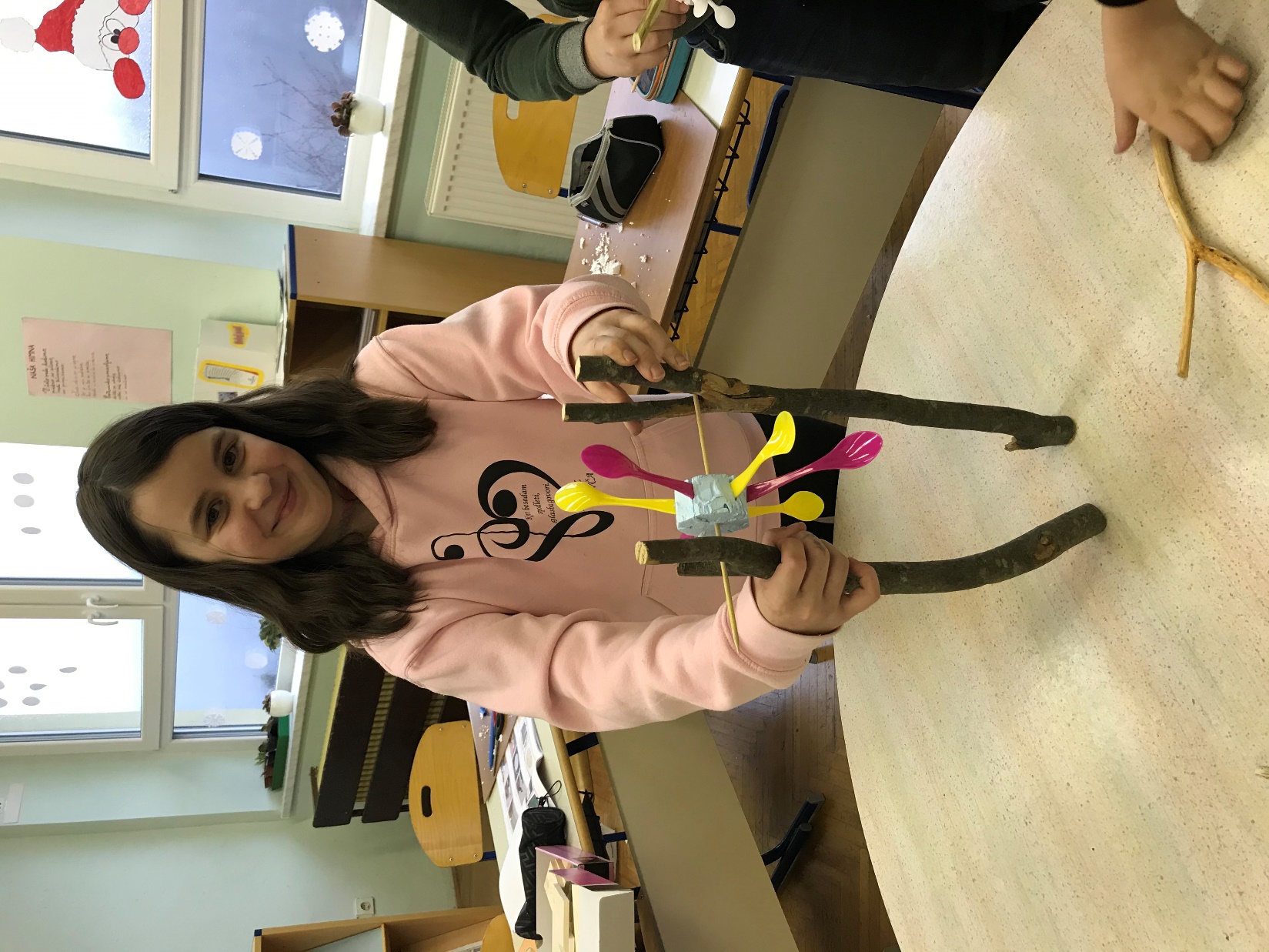 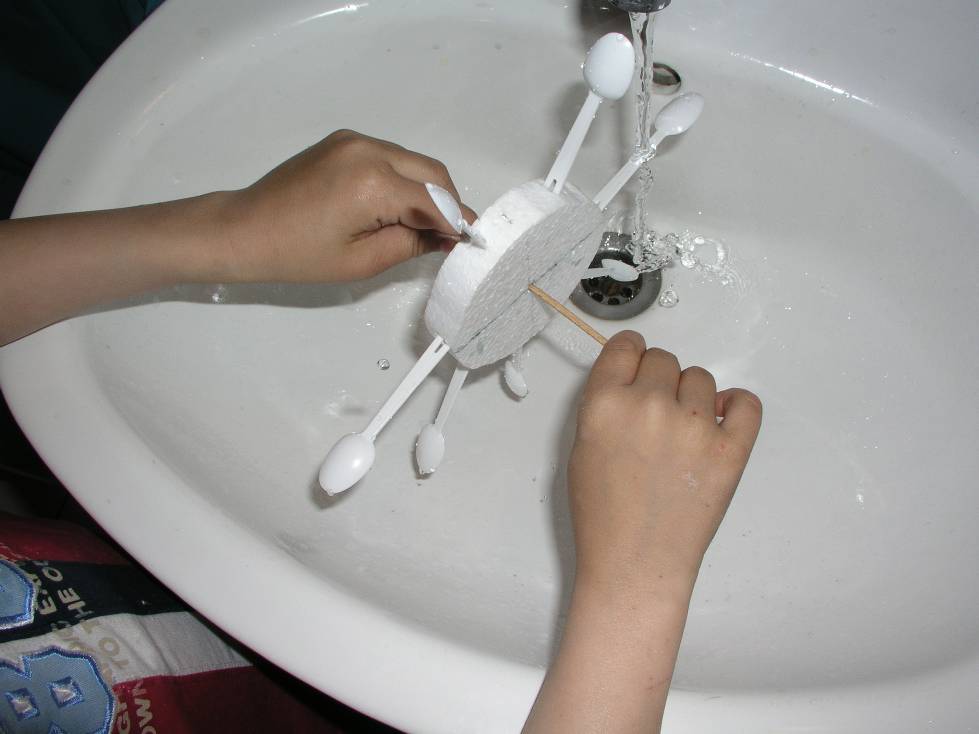 [Speaker Notes: Spoznajo delovanje vodnih mlinčkov in si predstavljajo, na kakšen način bodo sami izvedli preizkus svojih vodnih mlinčkov v šolski umivalnici.]
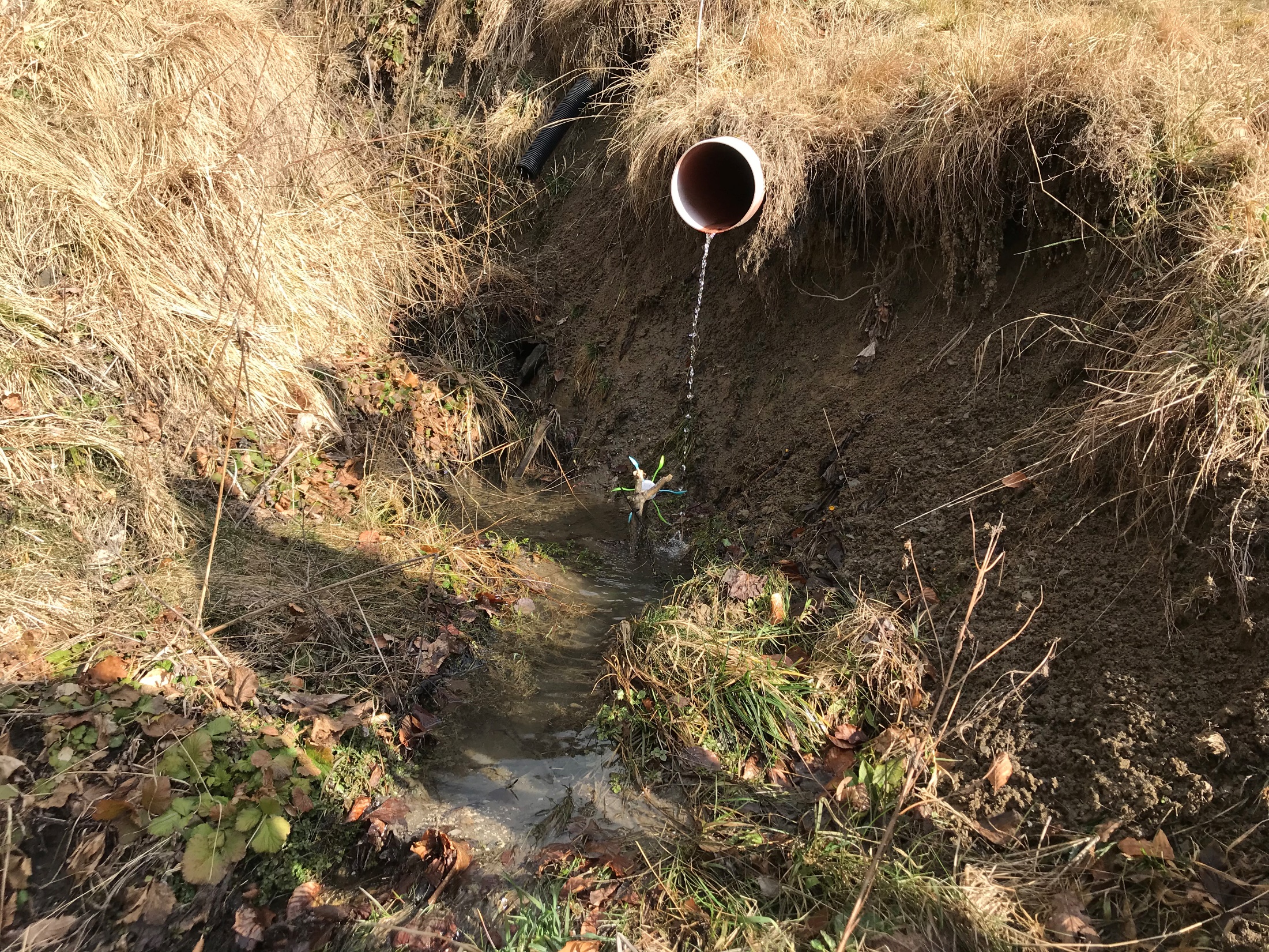